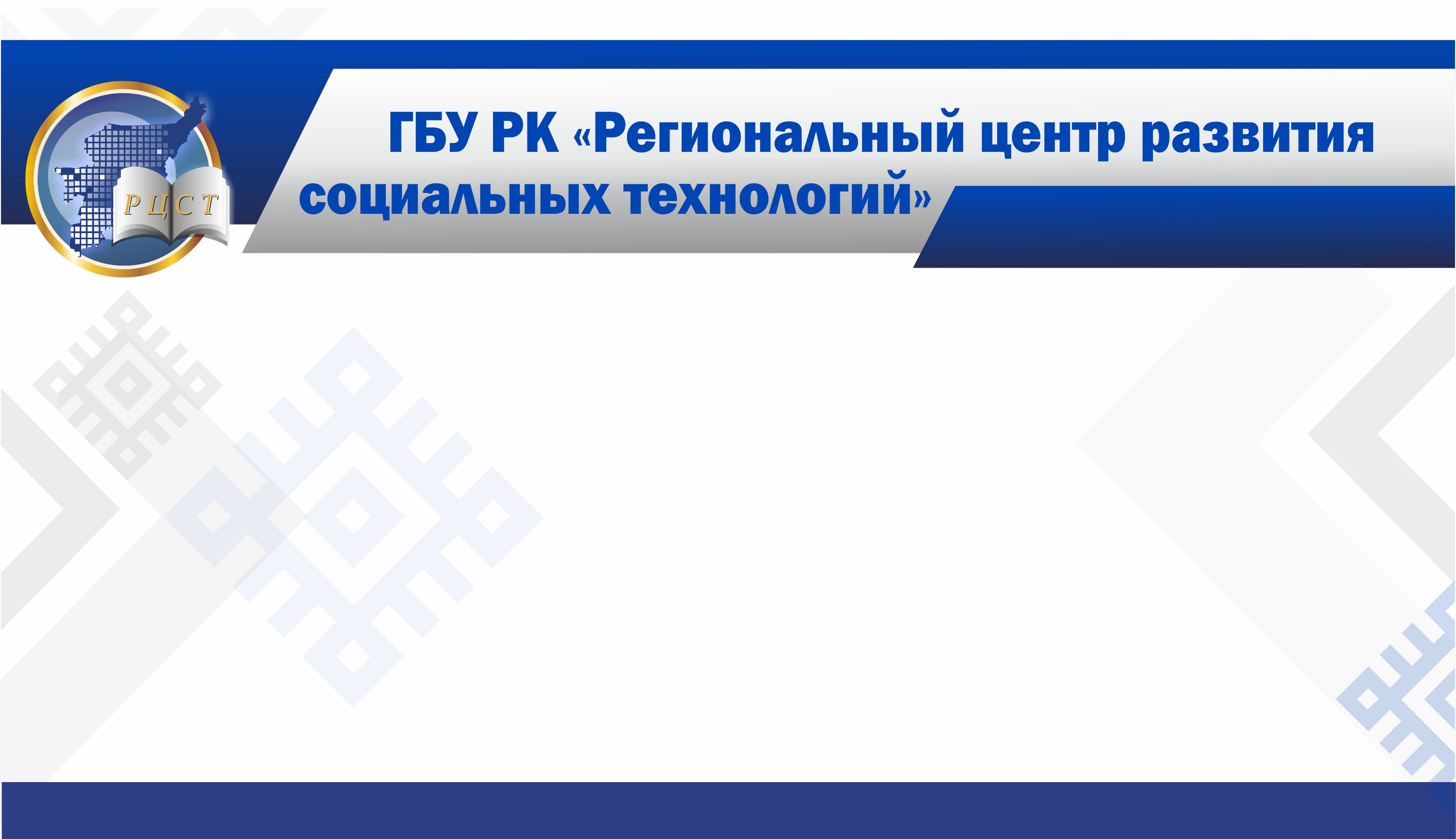 Профилактика эйджизма по отношению к гражданам пожилого возраста
Спикер: специалист по социальной работе отделения по развитию форм работы с гражданами пожилого возраста и ветеранами 
Трофимова Анастасия Сергеевна
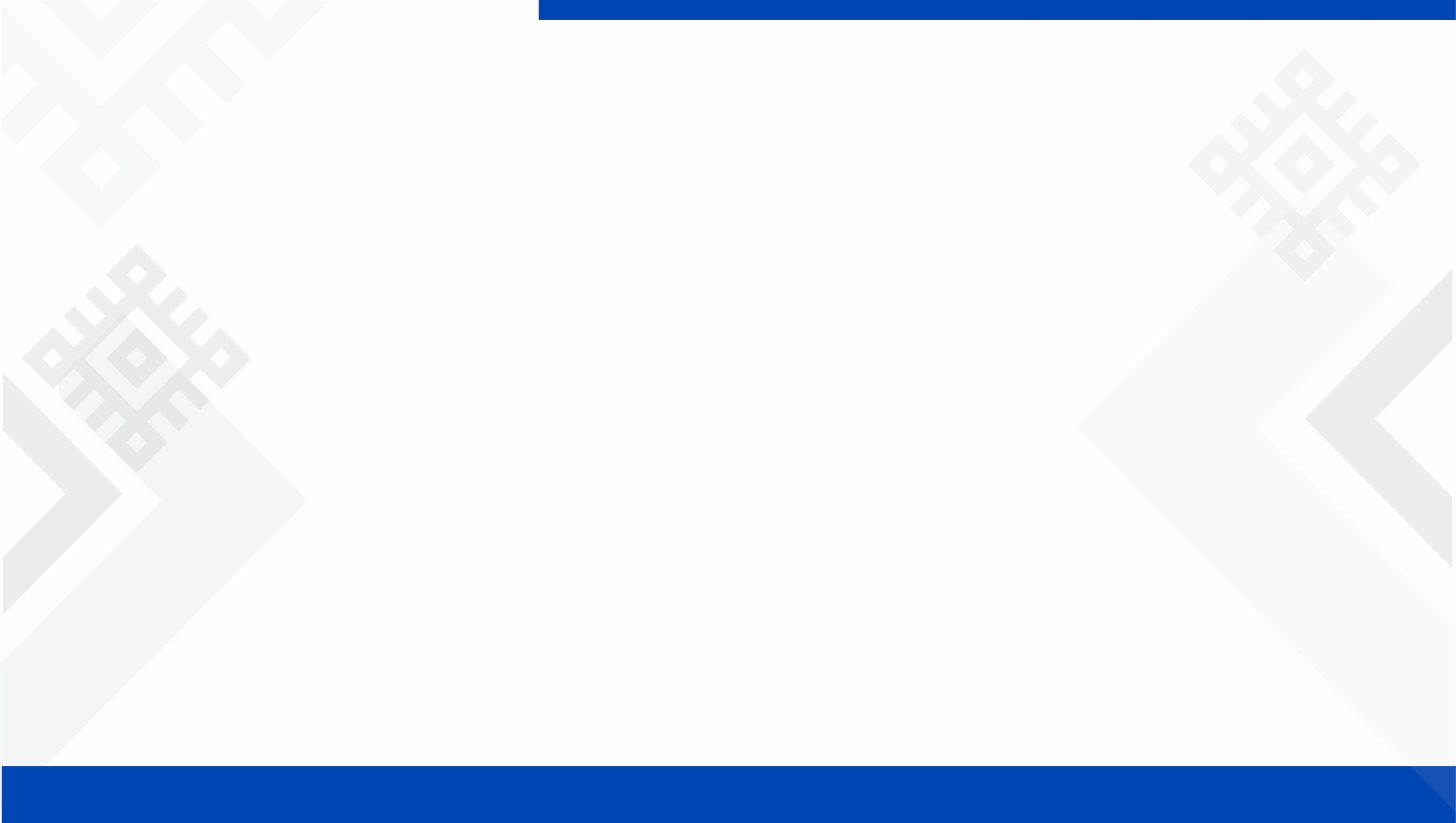 Эйджизм (от англ. age — возраст) — это вид дискриминации, основанный на определенных стереотипах и предрассудках о возрасте.
Термин был введен еще в 1969 году Робертом Батлером, директором Национального института старения США
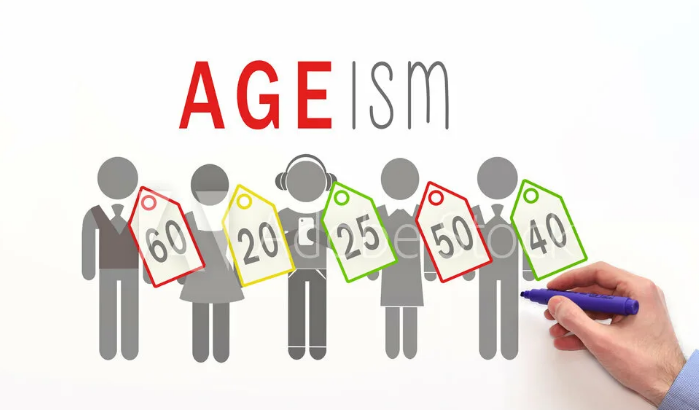 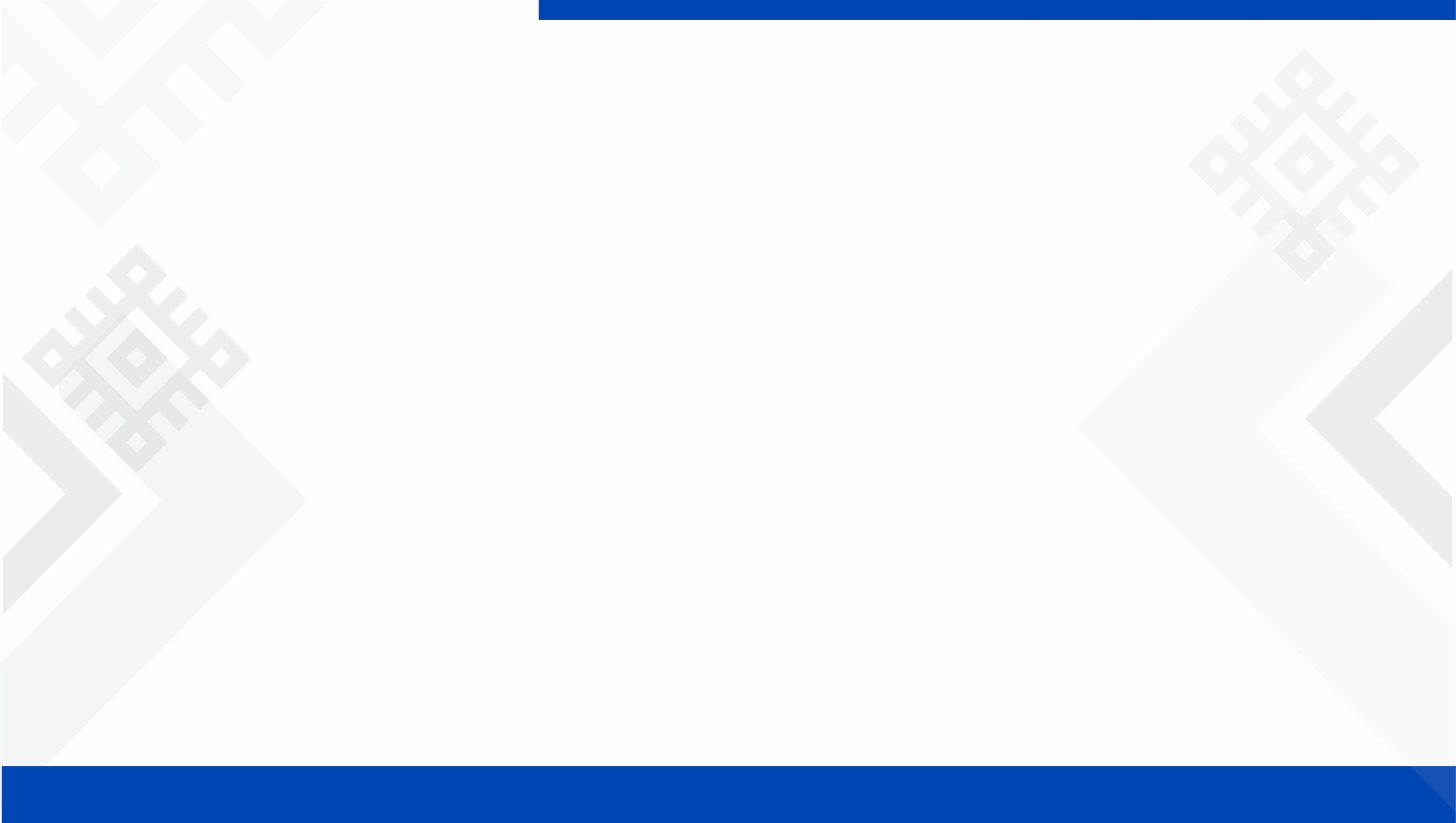 каждый второй человек в умеренной или значительной степени придерживается эйджистких взглядов;
каждый третий человек сообщает, что сталкивался с эйджизмом;
 каждый шестой человек в возрасте 60 лет и старше за последний год подвергался той или иной форме жестокого обращения в общественных местах: больницах, домах престарелых и др.учреждениях.
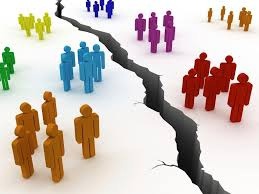 Согласно данным ВОЗ о распространенности проблемы эйджизма по результатам опроса 83 тыс. человек из 57 стран в 2021 году.
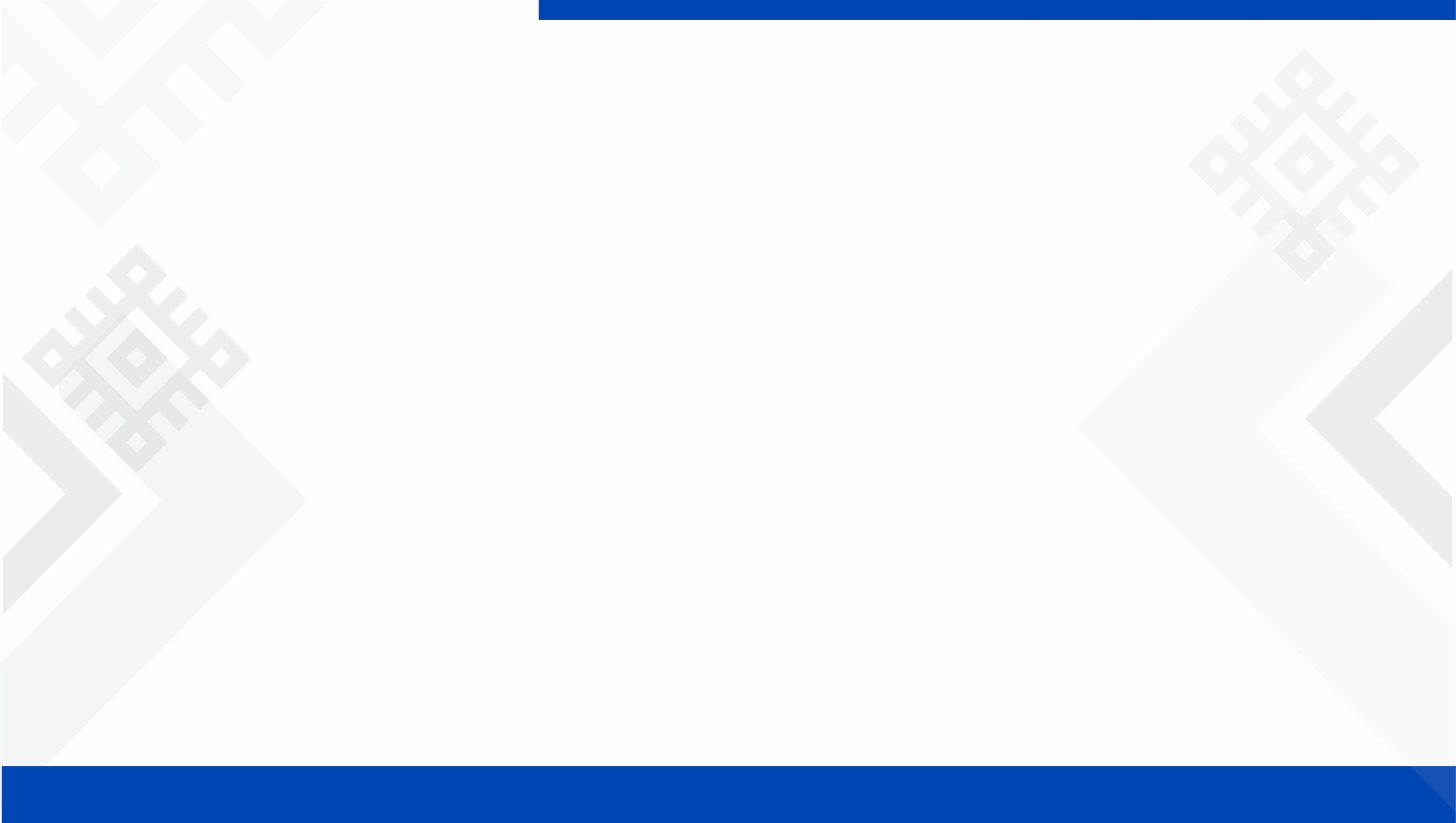 Проявления эйджизма в различных сферах жизни
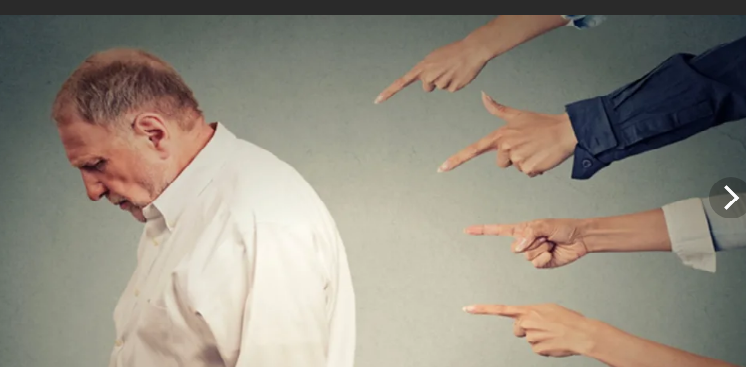 Социальная сфера

предвзятое отношение  общества и трансляция стереотипов о пожилых людях в СМИ, фильмах, рекламе, передачах и т.д.
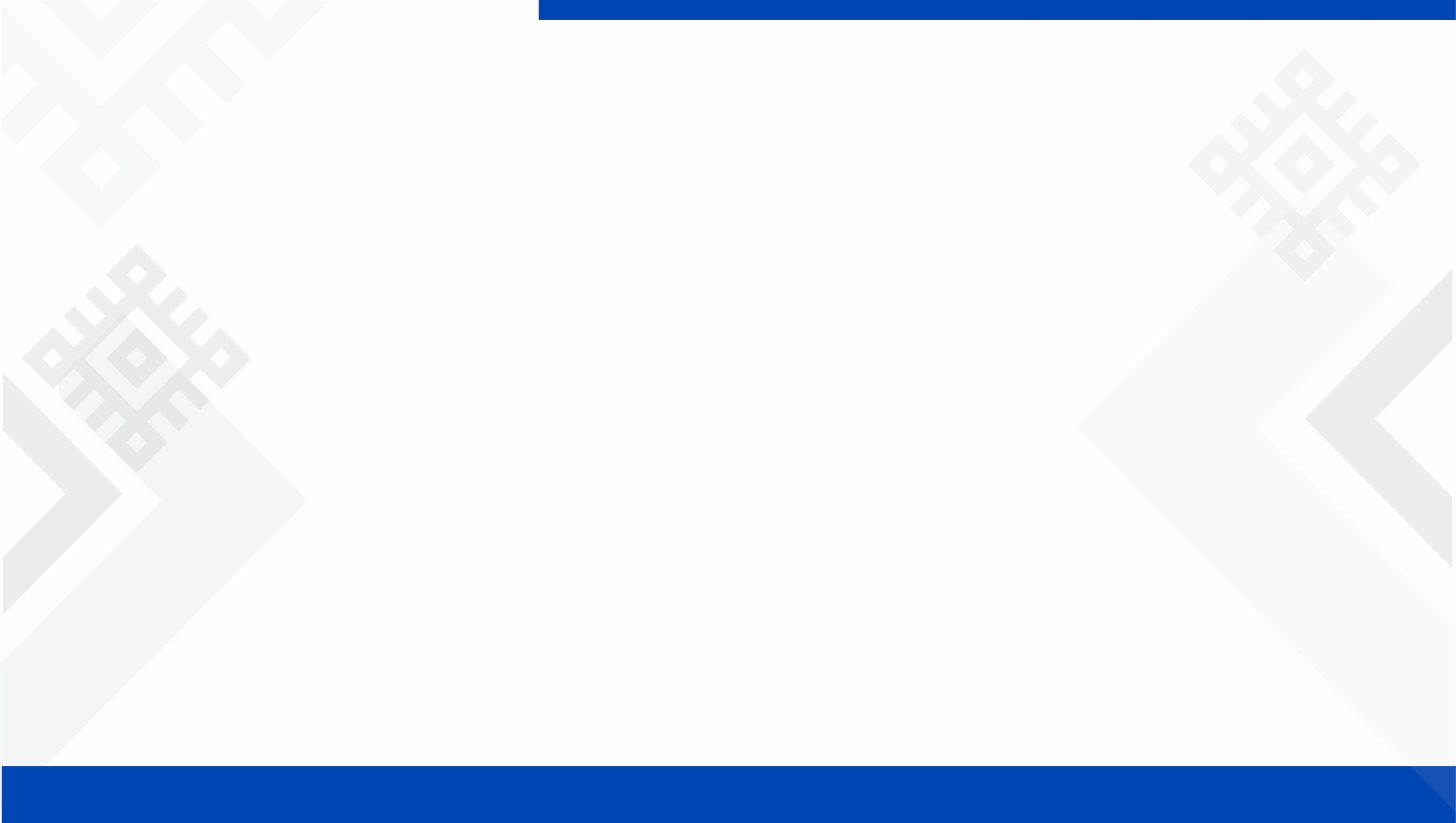 Проявления эйджизма в различных сферах жизни
Эйджизм в межличностных отношениях
Формальное и снисходительное отношение к пожилому родственнику со стороны семьи. Отказ в праве на самовыражение и авантюризм. На бытовом уровне внуки избегают общения с престарелыми родственниками.
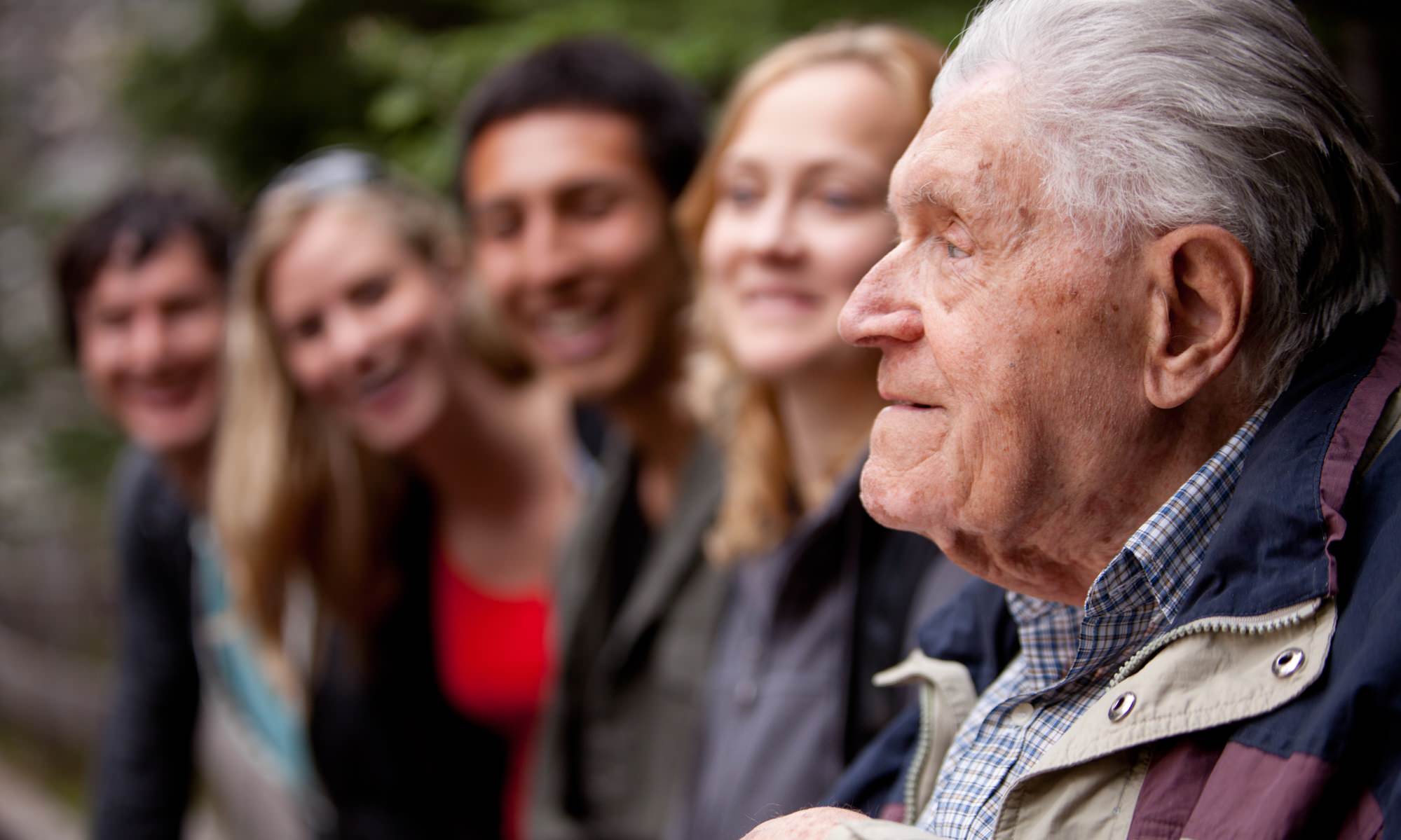 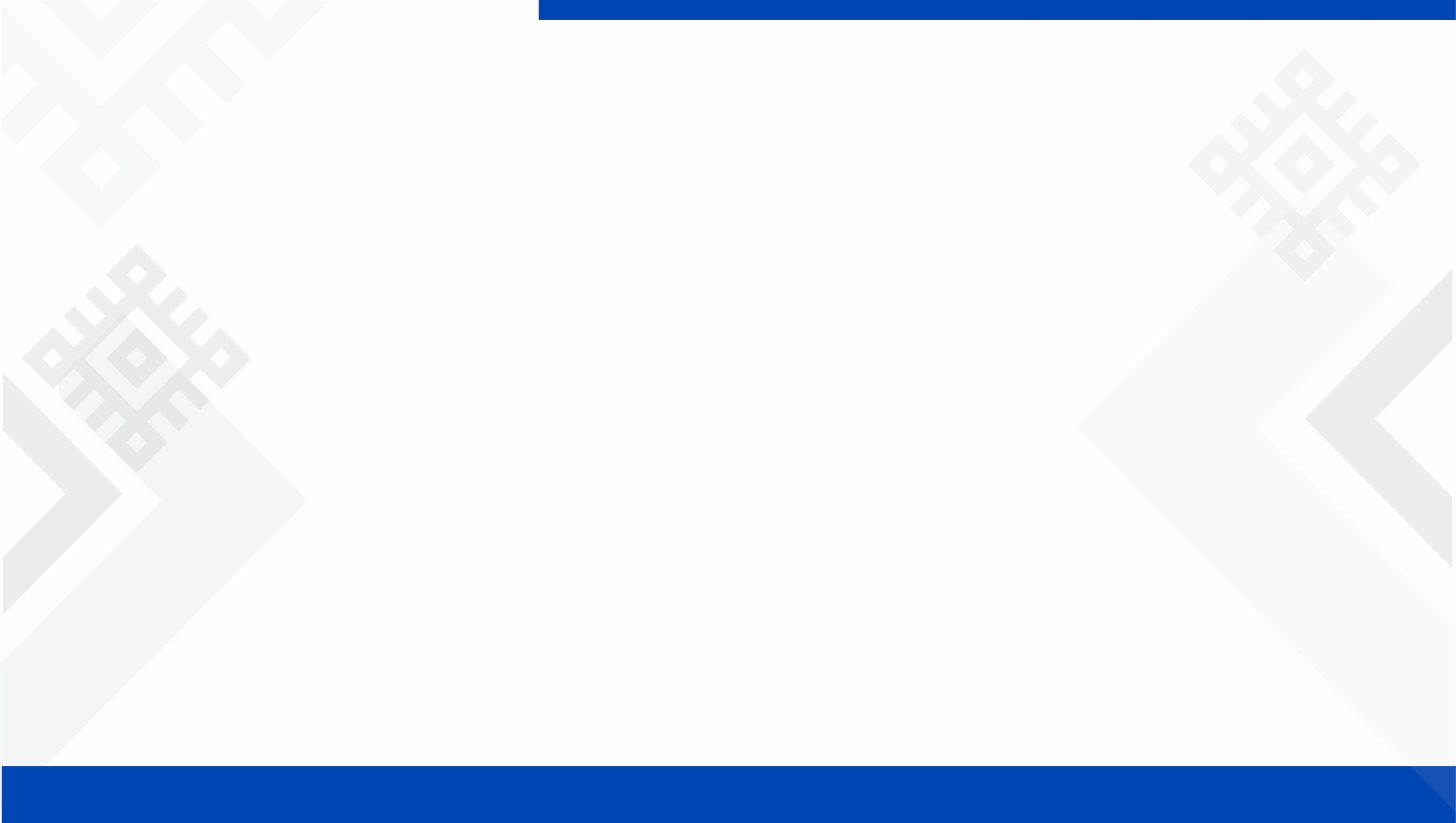 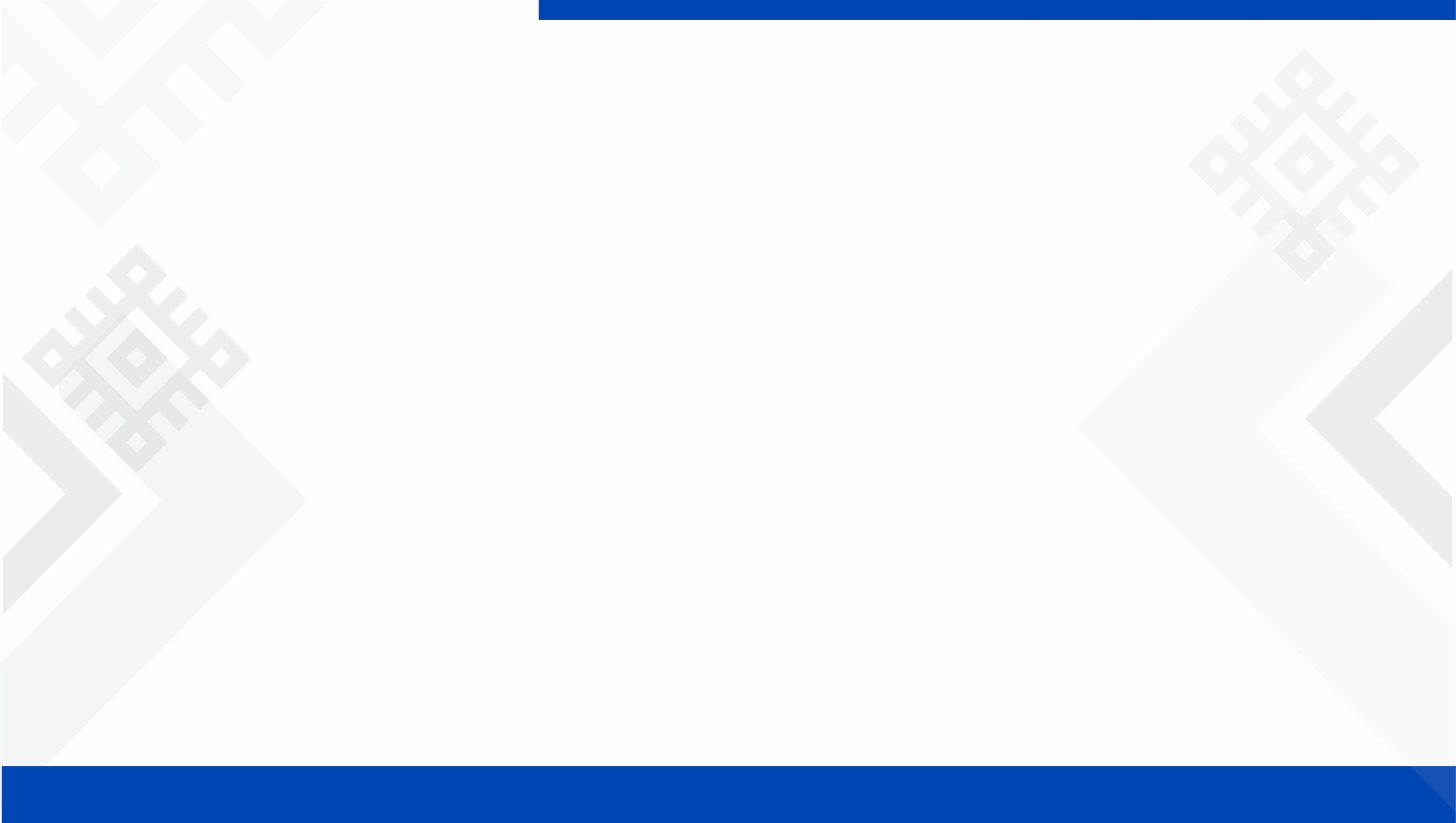 Проявления эйджизма в различных сферах жизни
Здравоохранение
Врачи порой принимают симптомы серьезных заболеваний за возрастные изменения и на этом основании отказывают в лечении, не долечивая пожилых граждан. Может проявляться снисходительное отношение, либо агрессивность.
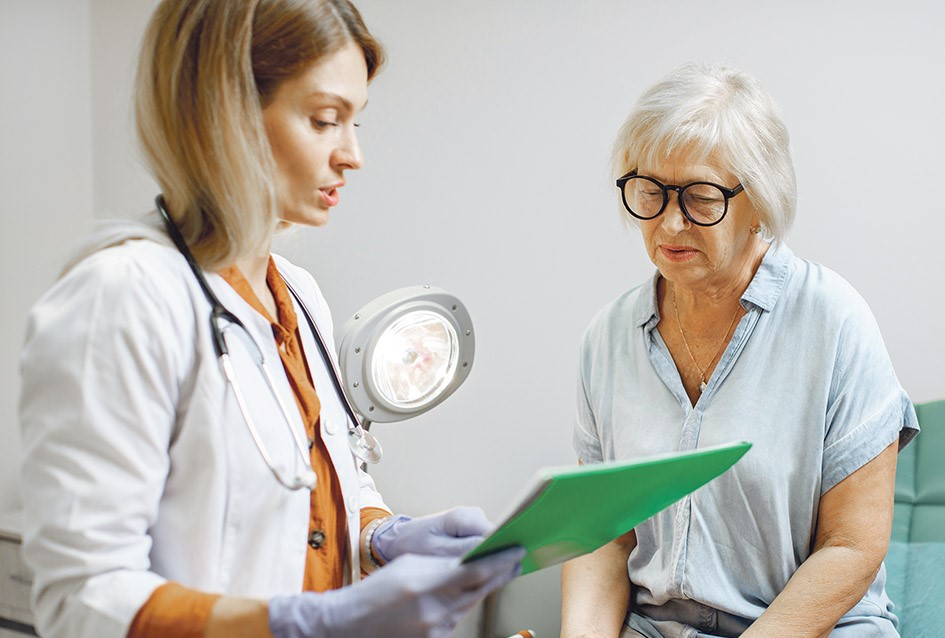 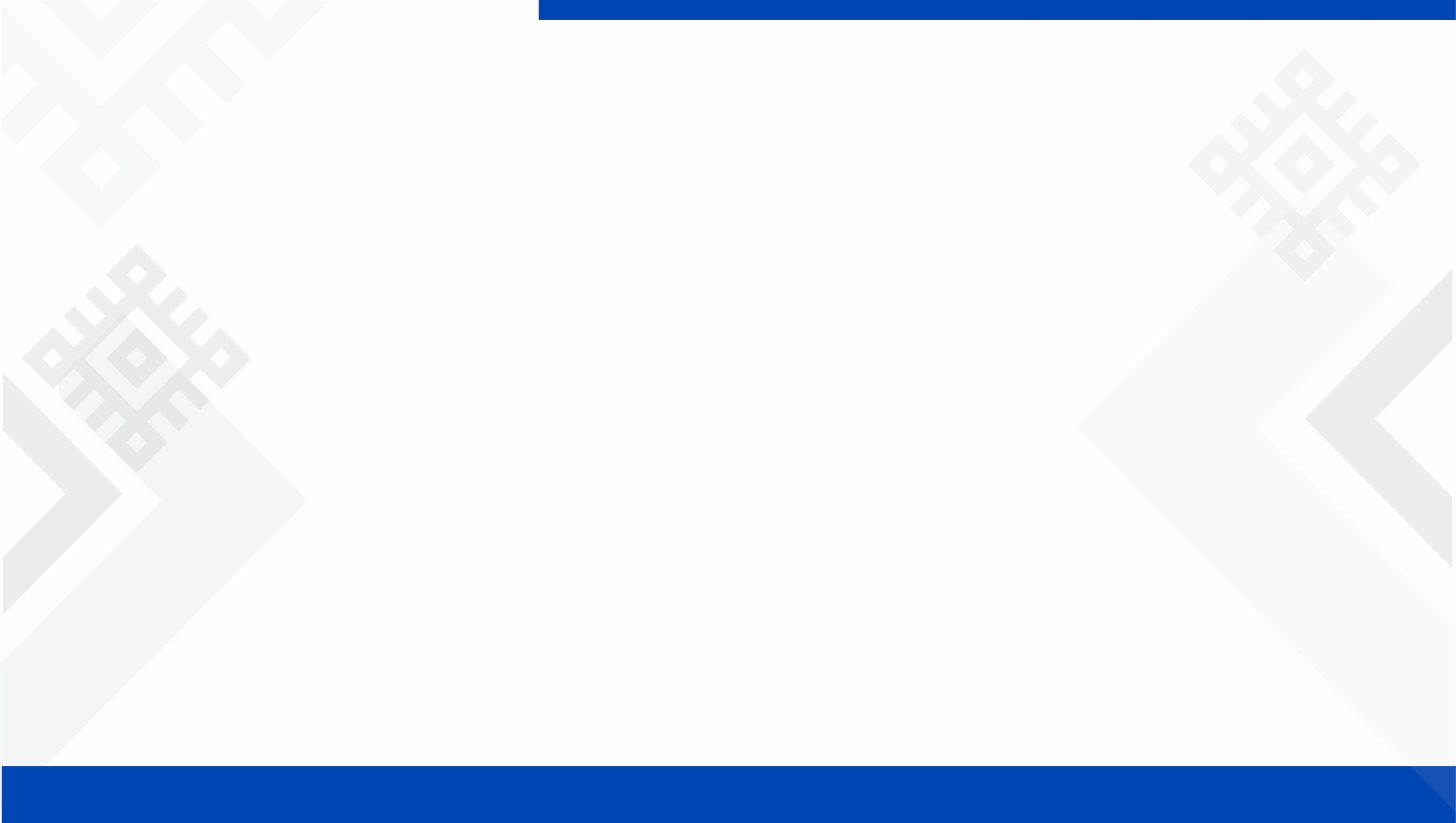 Проявления эйджизма в различных сферах жизни
Профессиональная сфера
наличие на собеседовании вопросов, касаемо возраста кандидата;
 отношение к пожилым людям как к оторванным от мира, менее продуктивным или ригидным;
 шутки касаемо возраста;
 отказ в праве на обучение по повышению профессиональной компетенции;
 коллегам старшего возраста не поручается выполнение креативных задач, а также деятельность, связанная с новыми технологиями.
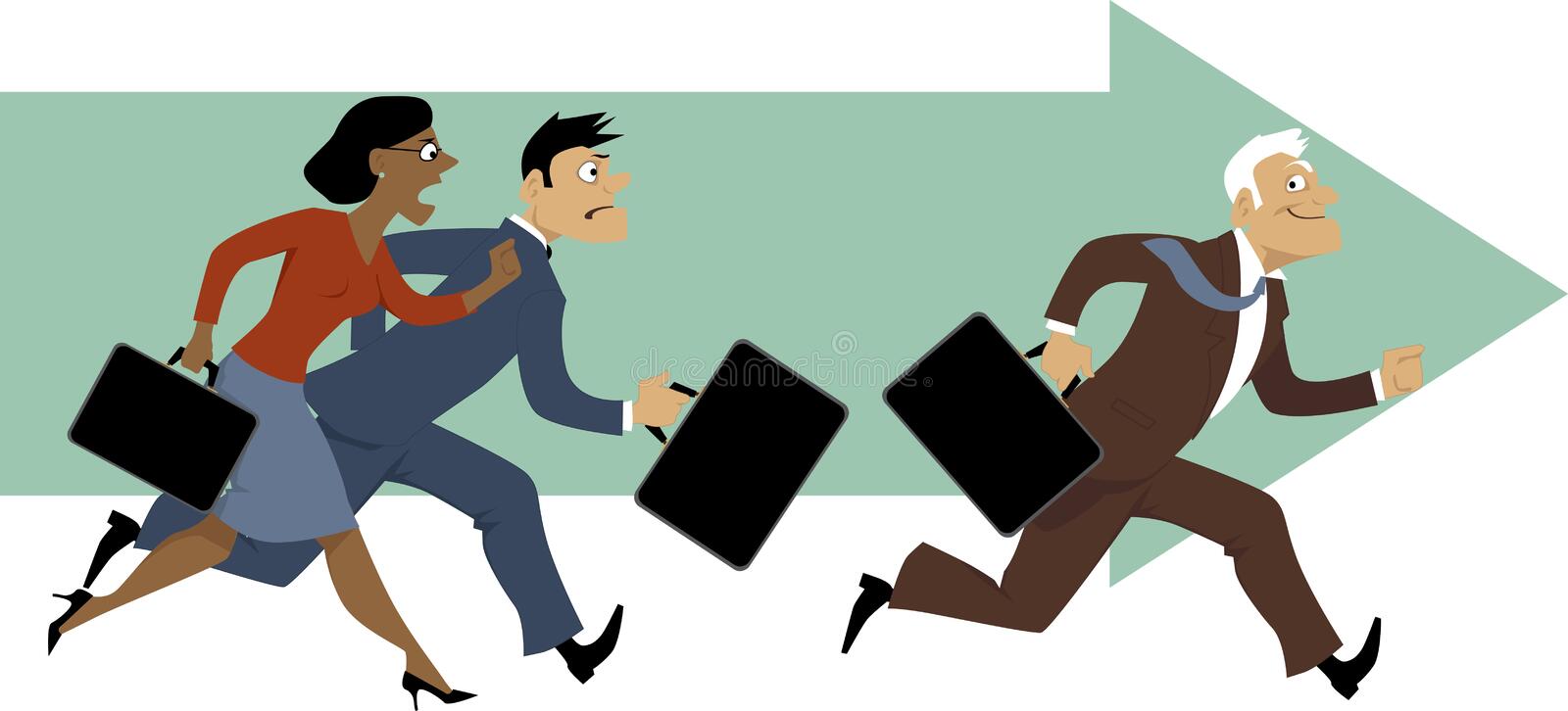 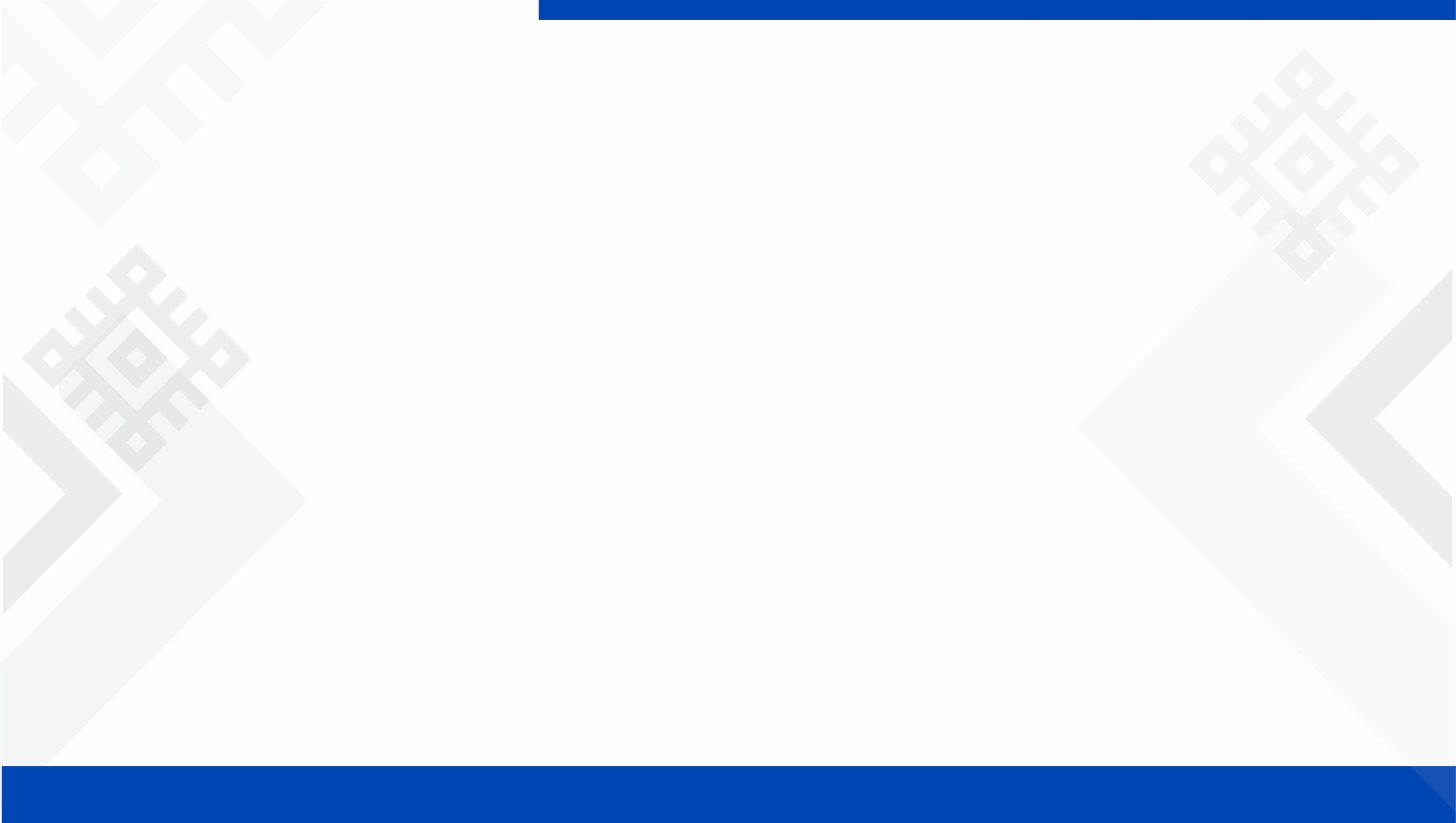 Последствия эйджизма
Здоровье и благополучие граждан старшего возраста: ухудшение физического и психического здоровья, социальная изоляция и одиночество, финансовая незащищенность, снижение качества жизни и преждевременная смерть.

     Семейные отношения: разобщенность с внуками и детьми, одиночество и изоляция.
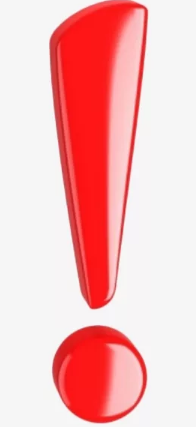 Проявление эйджизма в сфере трудоустройства - ограничение прав кандидатов и сотрудников, определенные потери для компаний:
может быть выбрана неподходящая группа потенциальных соискателей;
подбор кандидатов может затянуться из-за субъективных критериев; меньше возможностей для наставничества молодых,;неблагоприятный корпоративный фон в коллективе и т.д.
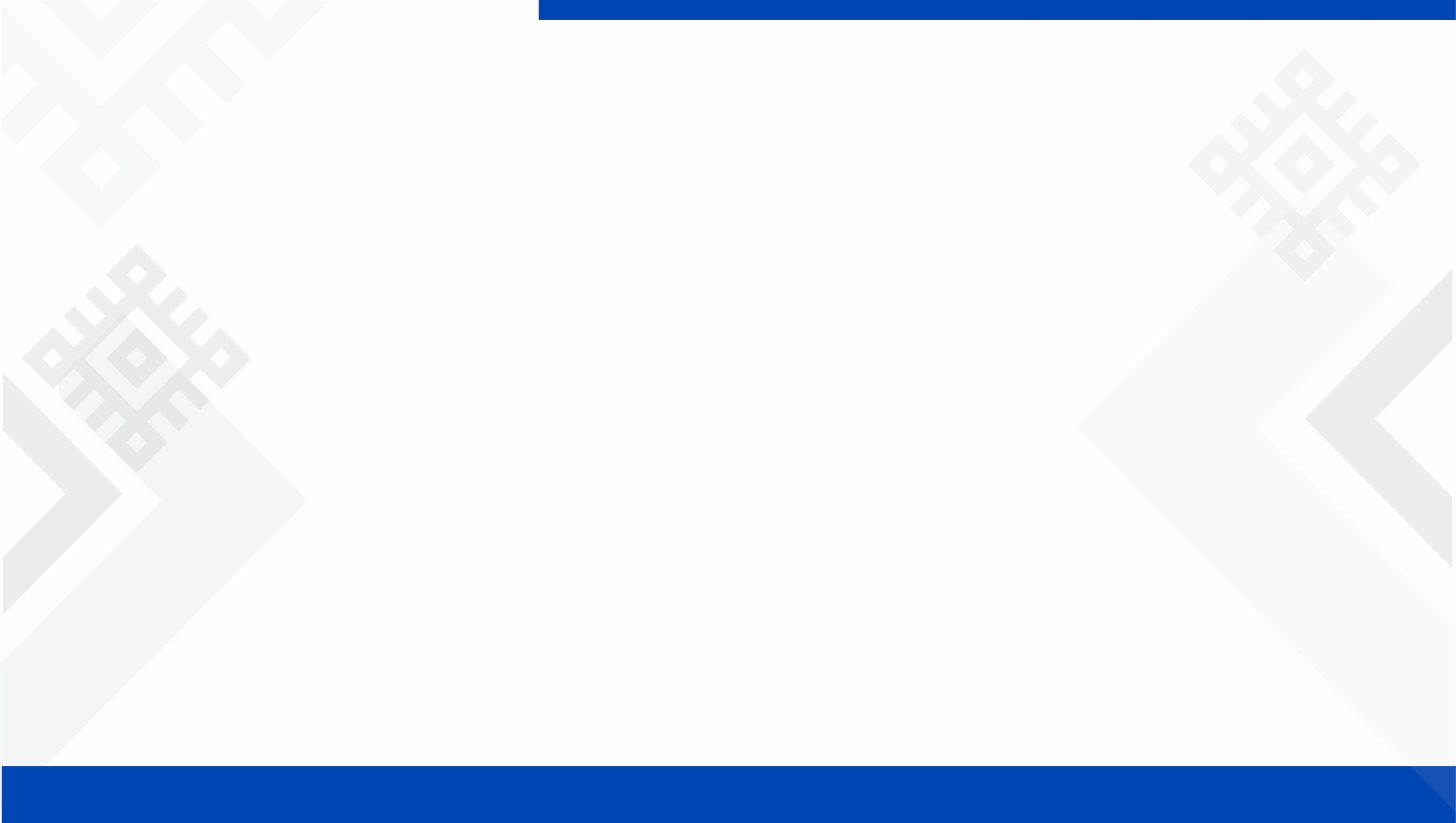 Способы борьбы с эйджизмом
Совершенствование законодательной защиты пожилых групп на рынке труда с целью уменьшения несправедливости и дискриминации в отношении данной категории (например - законы против дискриминации по возрасту, введение штрафных санкций  для работодателей и т.д.).
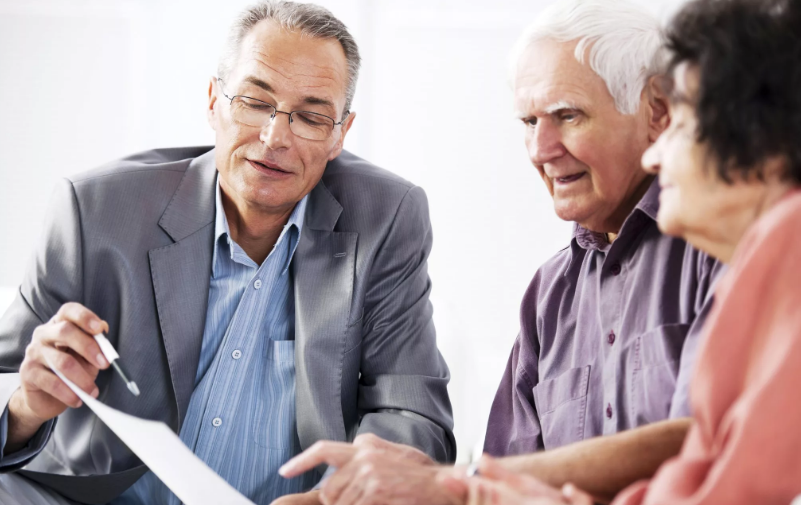 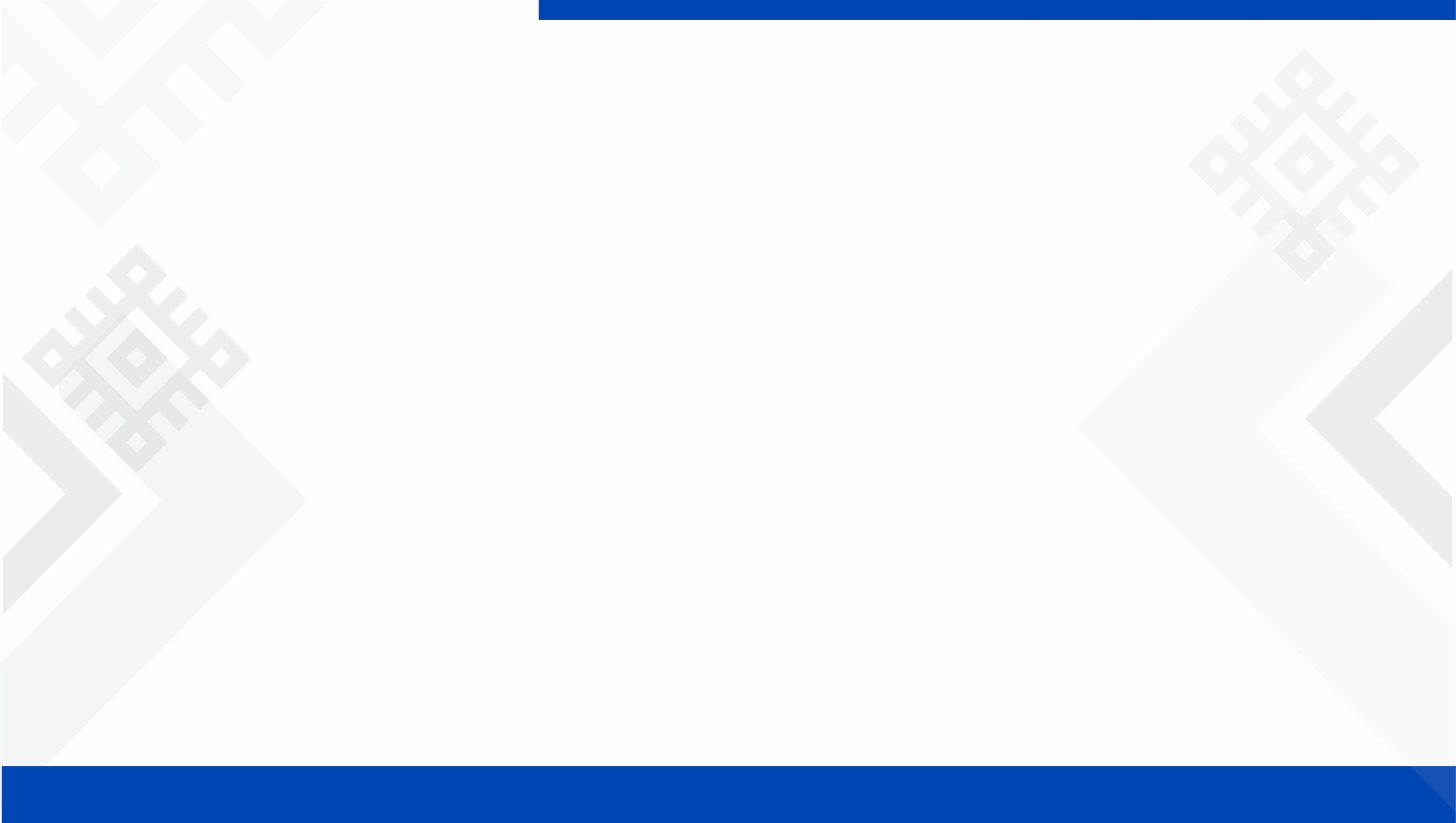 Борьба с эйджизмом в профессиональной сфере
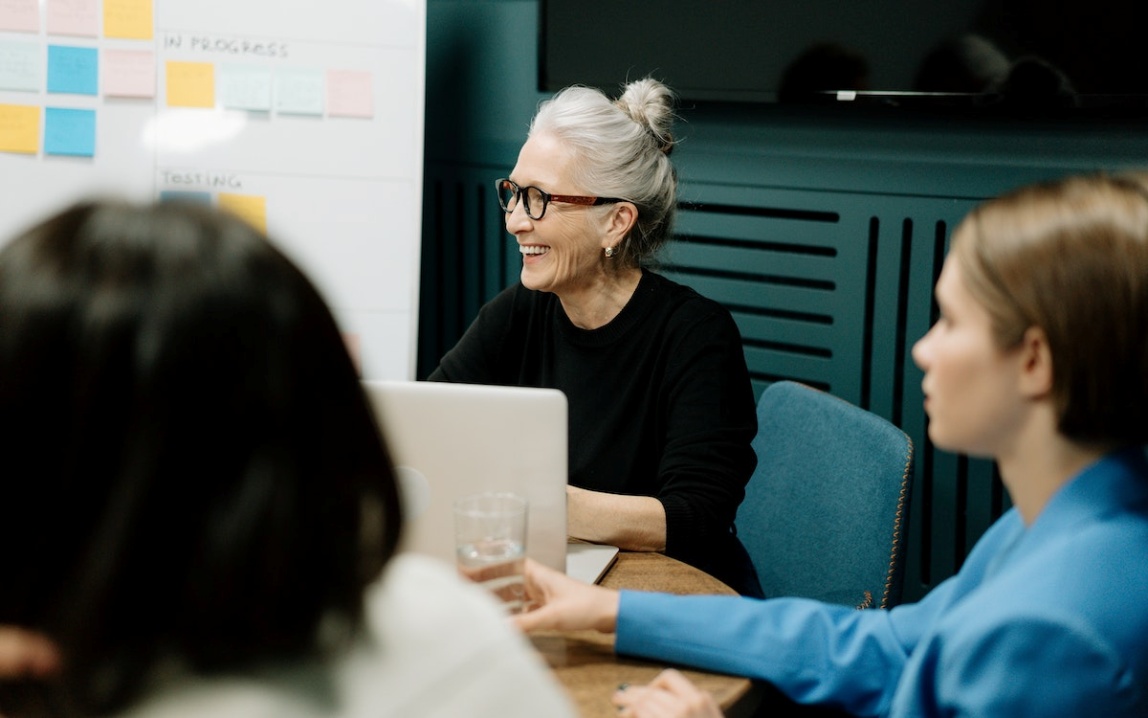 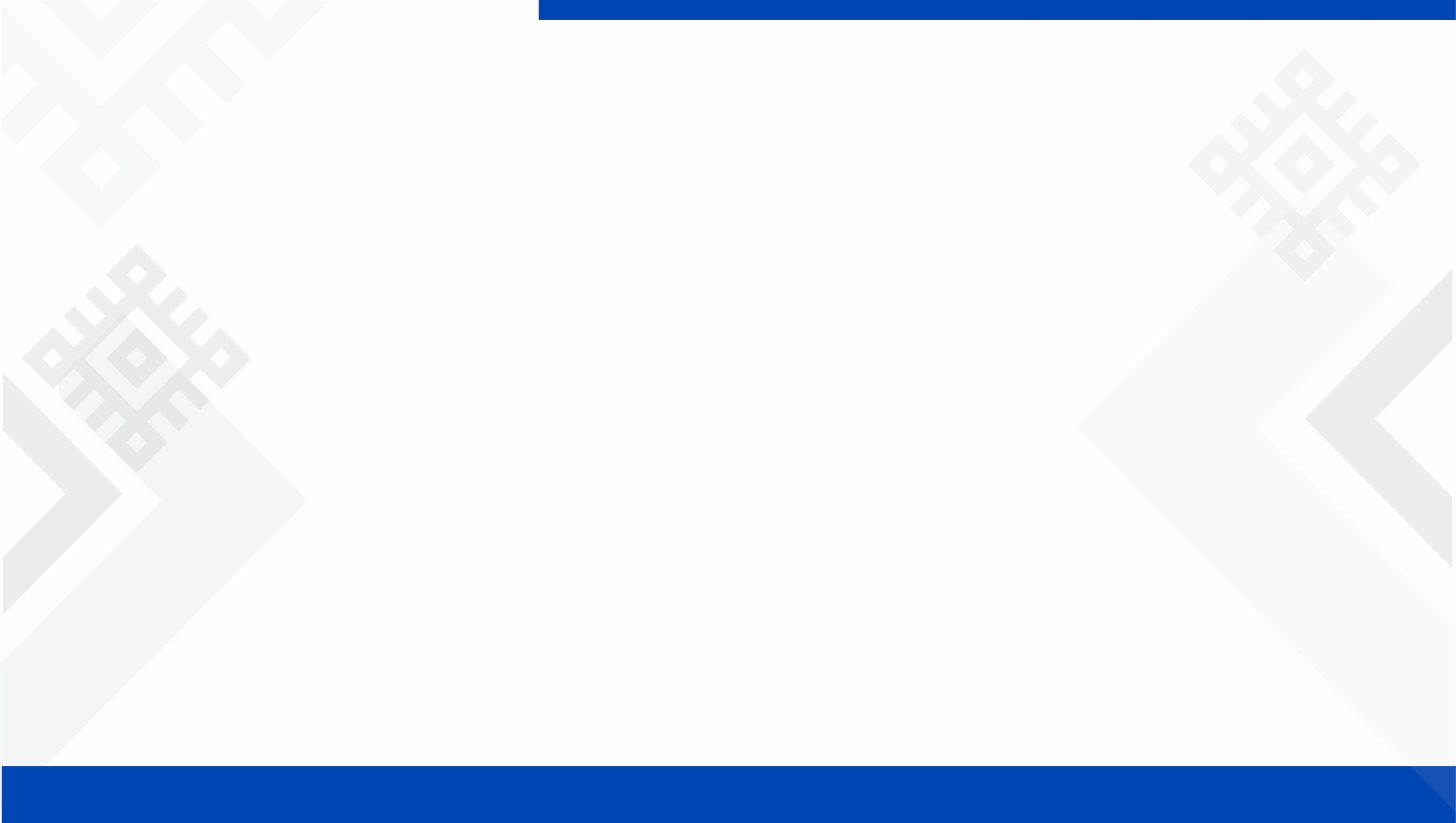 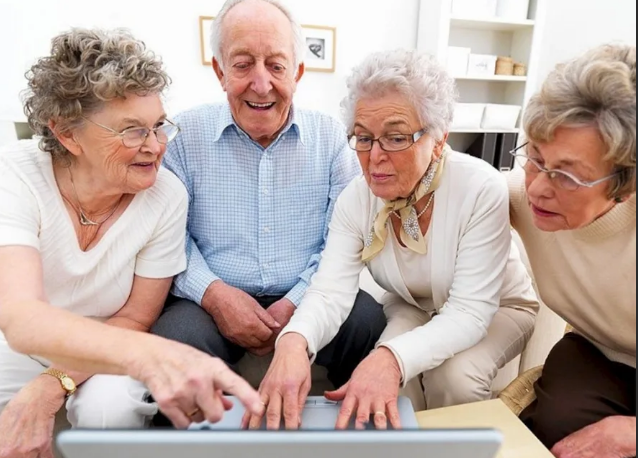 Начните с себя
Саморазвитие;
Воспринимайте старение с оптимизмом;
Берегитесь ловушки под названием «это старость»; 
Воздерживайтесь от негативных высказываний по поводу своего возраста;
Продумайте, какая помощь может вам понадобиться в будущем;
Осваивайте новые технологии;
Научитесь давать отпор;
Критически воспринимайте рекламу «волшебных» антивозрастных средств.